30 year male with pain in shoulder for two weeks.

Is there duplication of supraspinatus tendon? Or is there some aponeurotic expansion from some fibres?
In the axial scan I can’t see the usual aponeurotic expansion in relation to LHBT
In sag, one tendon or some fibres seem to be merging with CAL and can be followed till undersurface of acromion.
I think it is some variant and there is no tear, but what to call this?
Any leads??
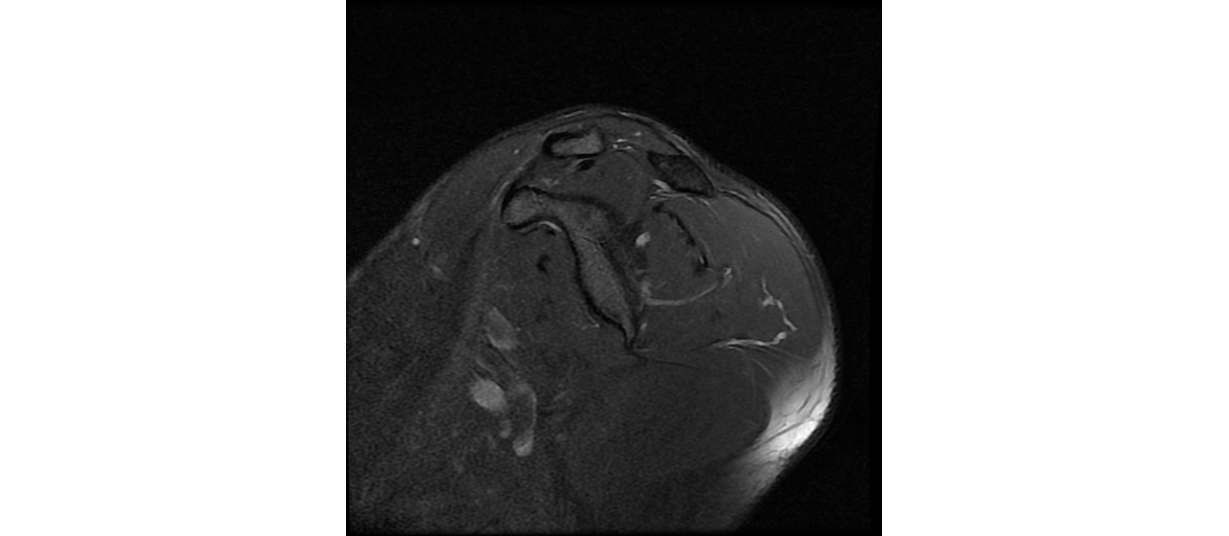 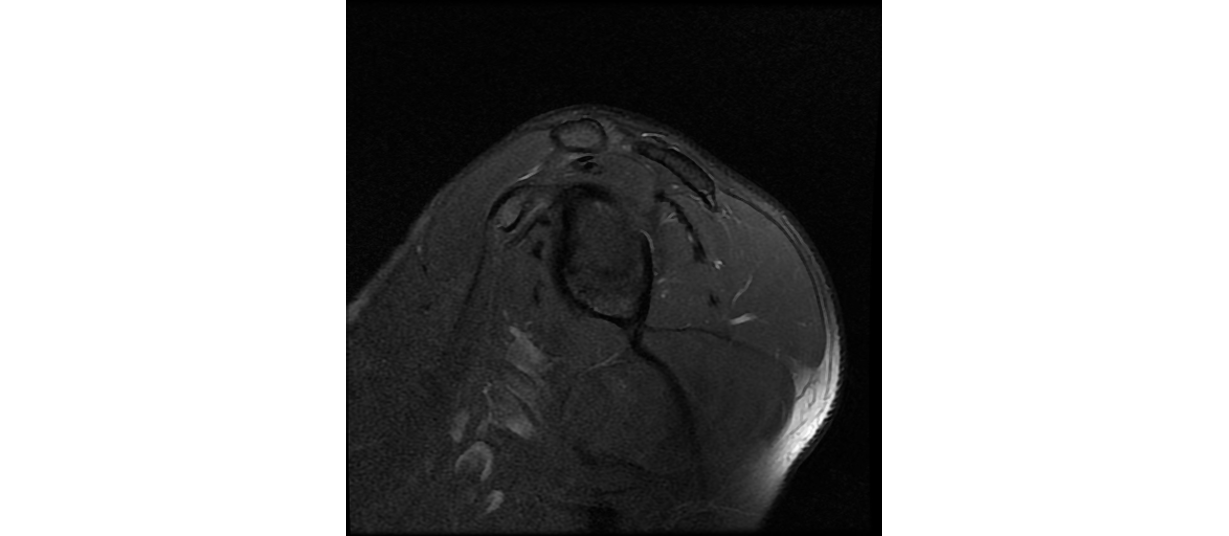 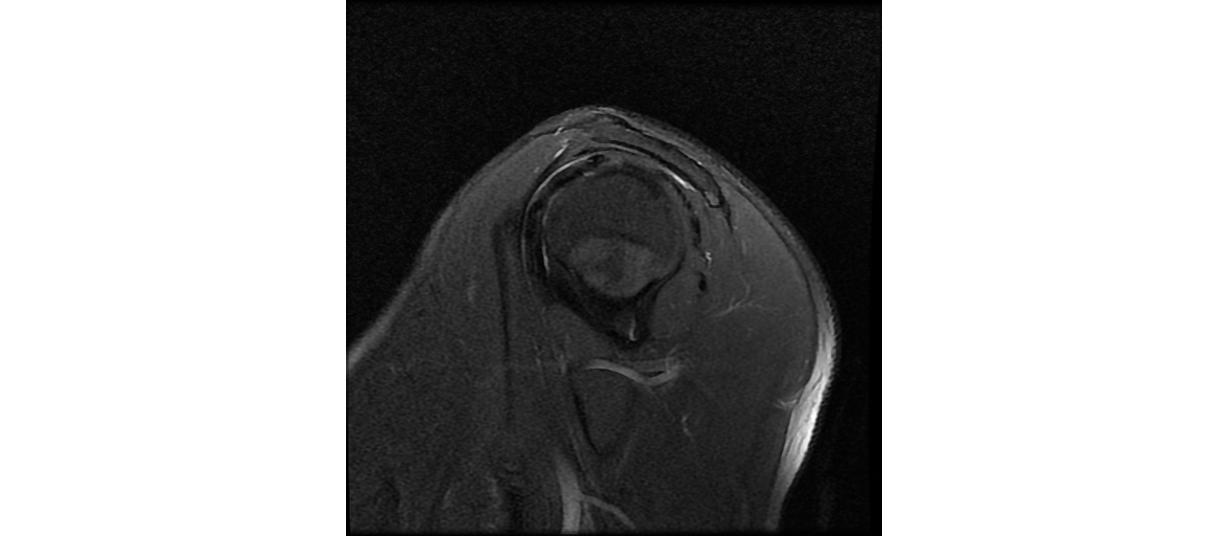 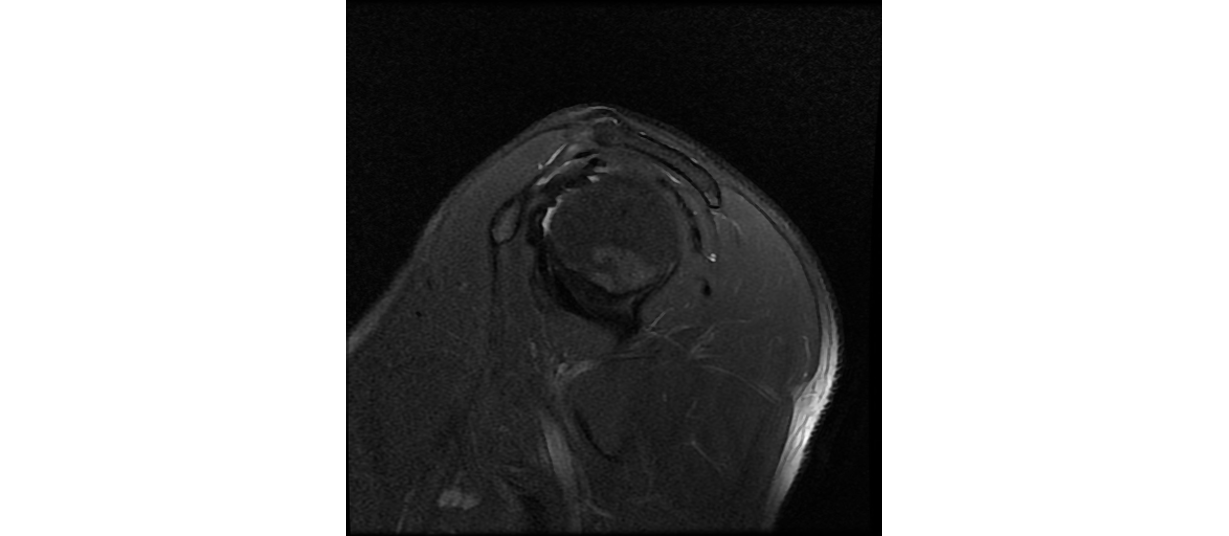 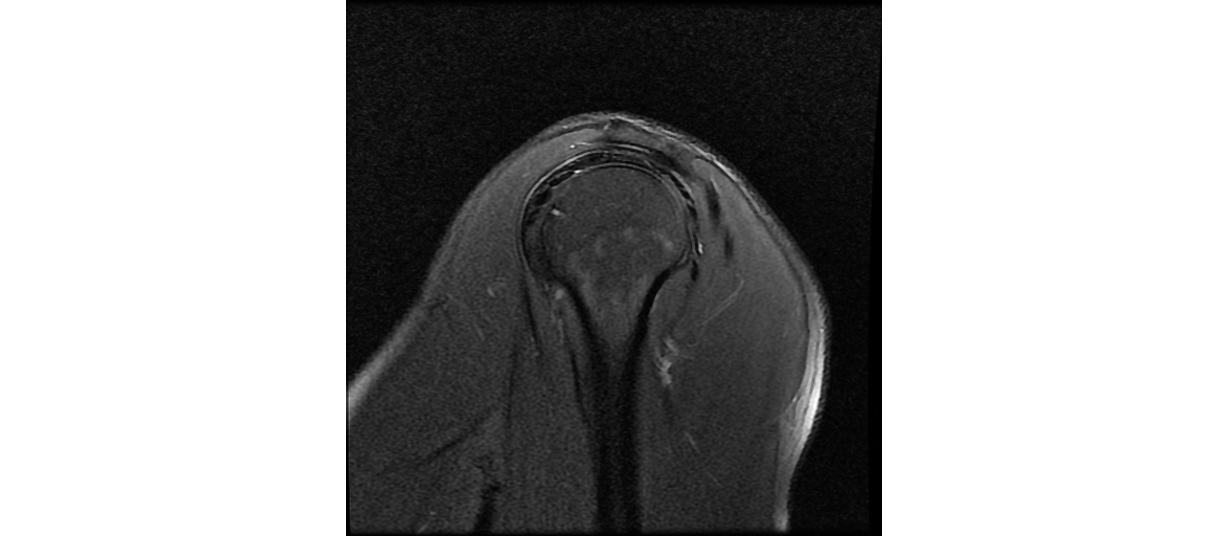 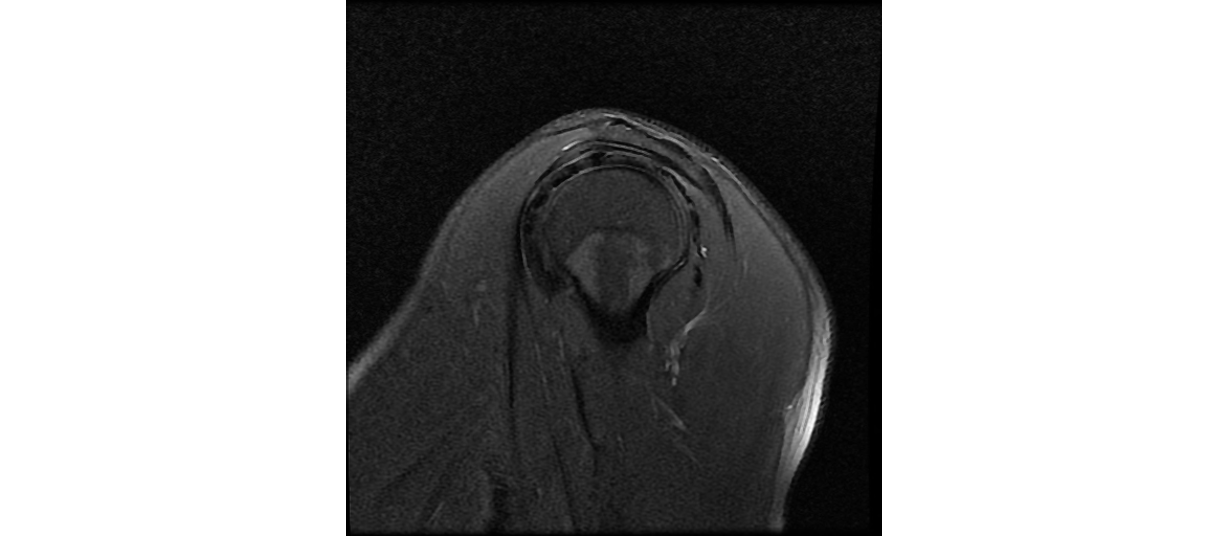 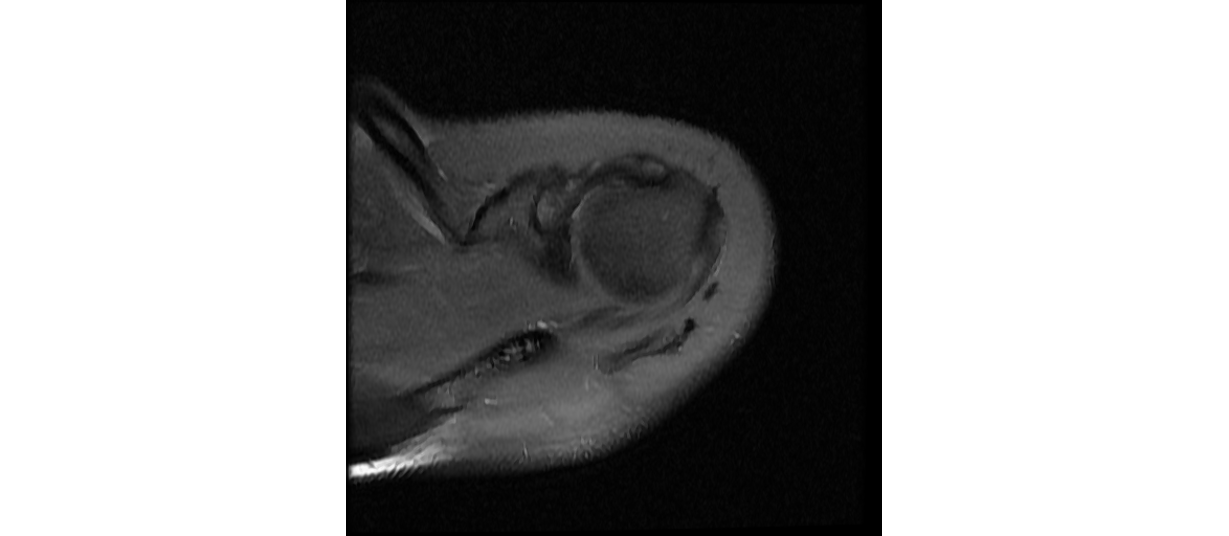 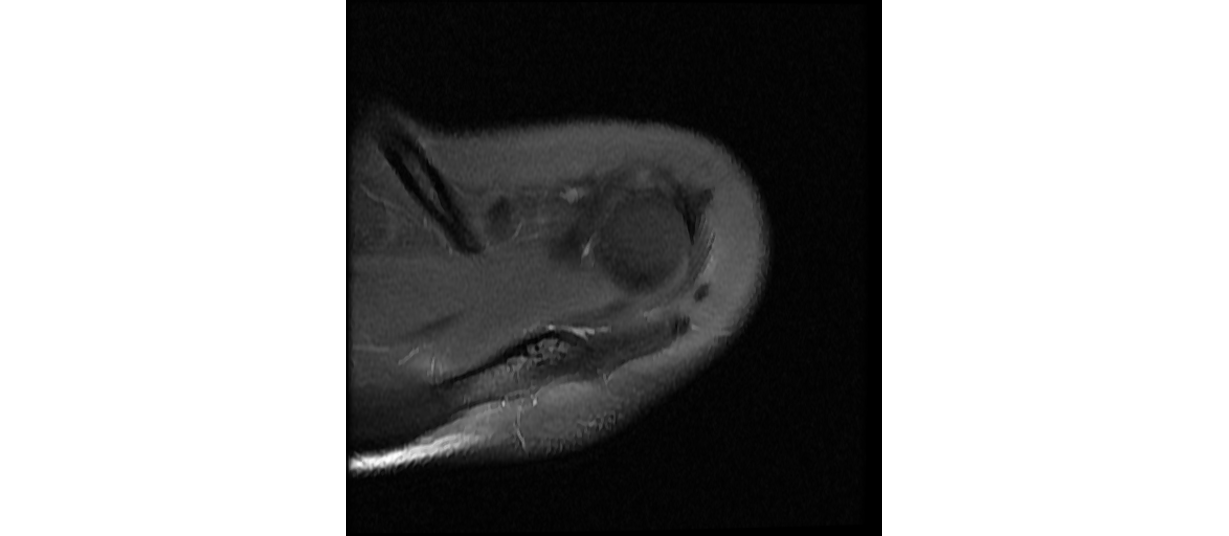 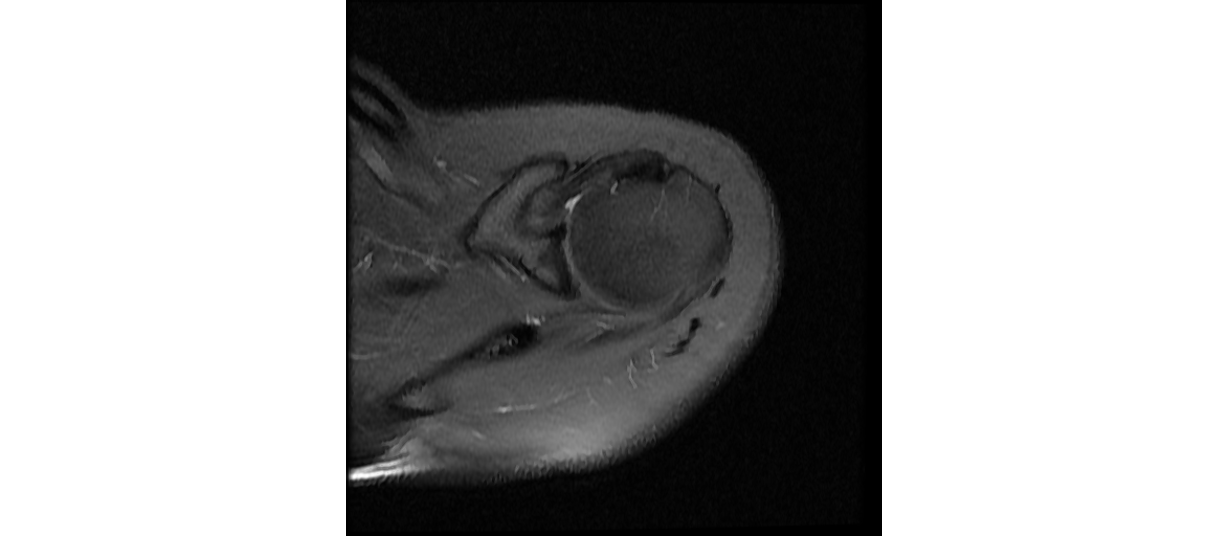 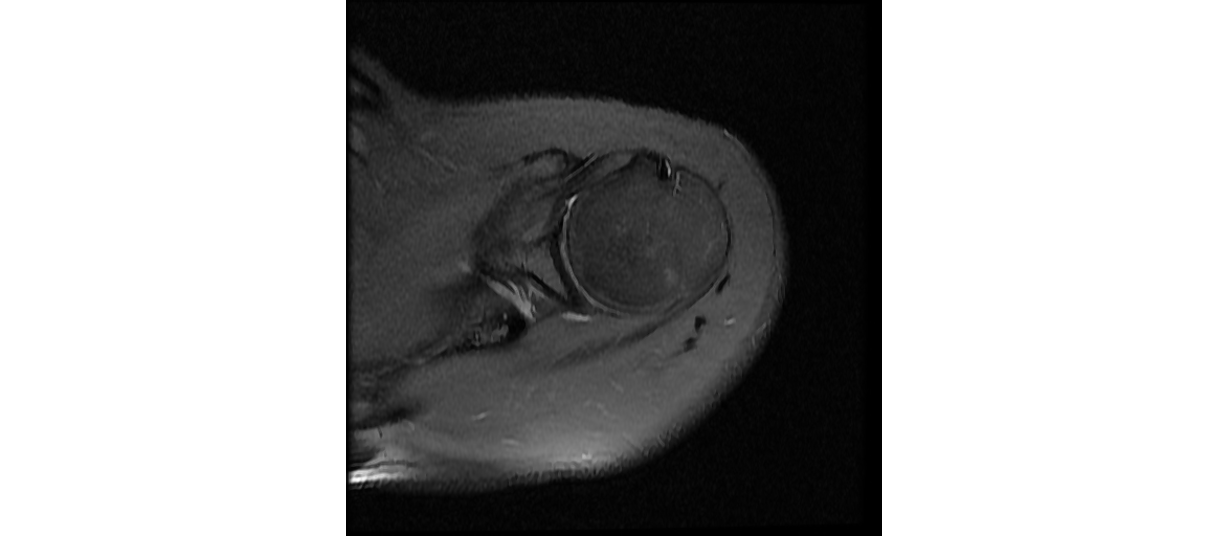 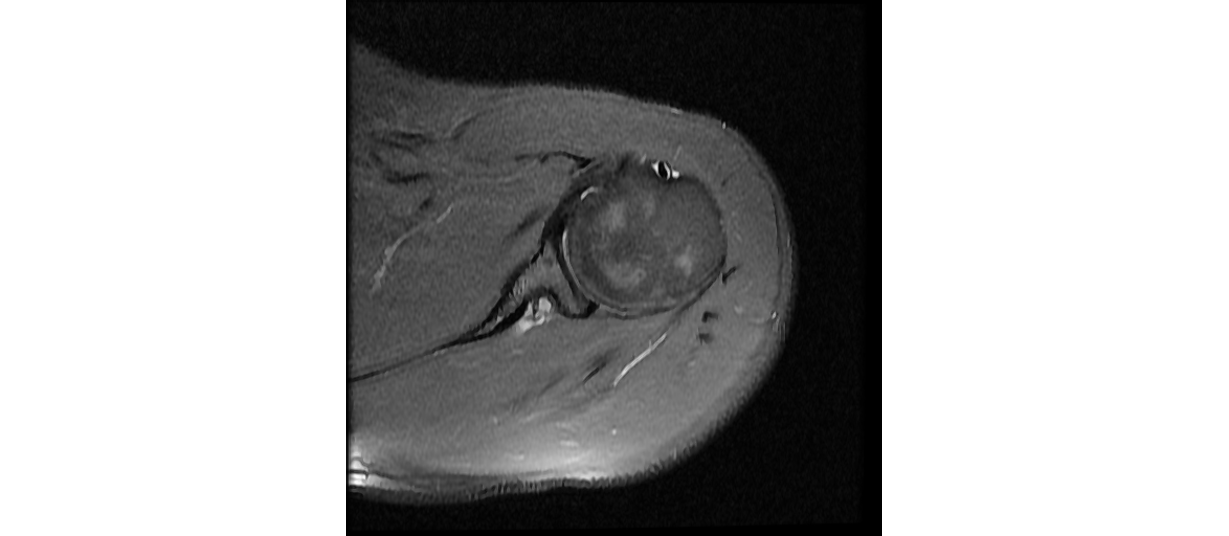 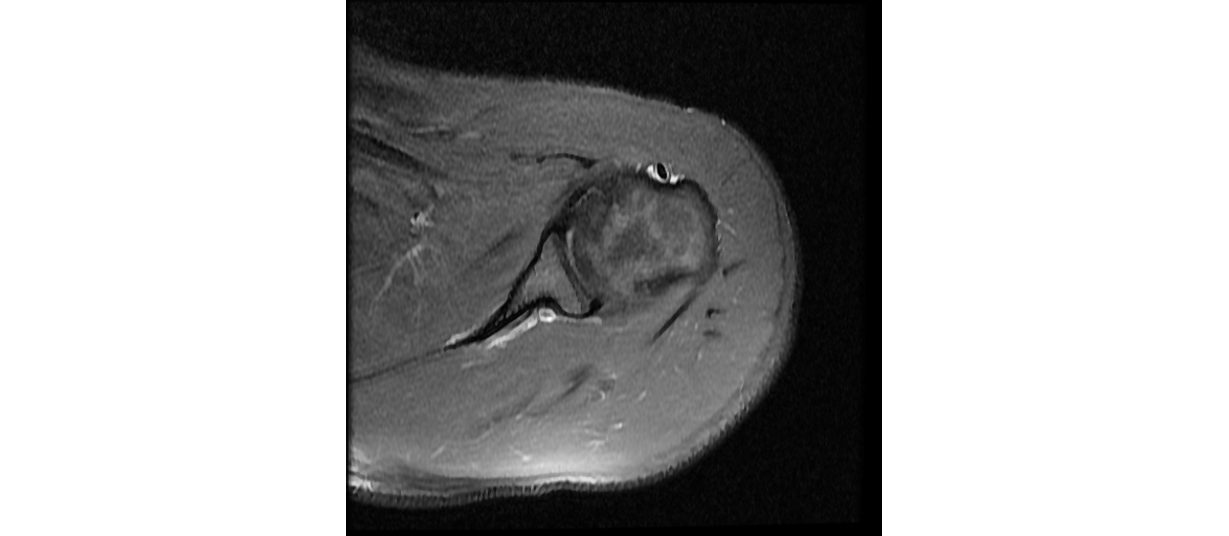 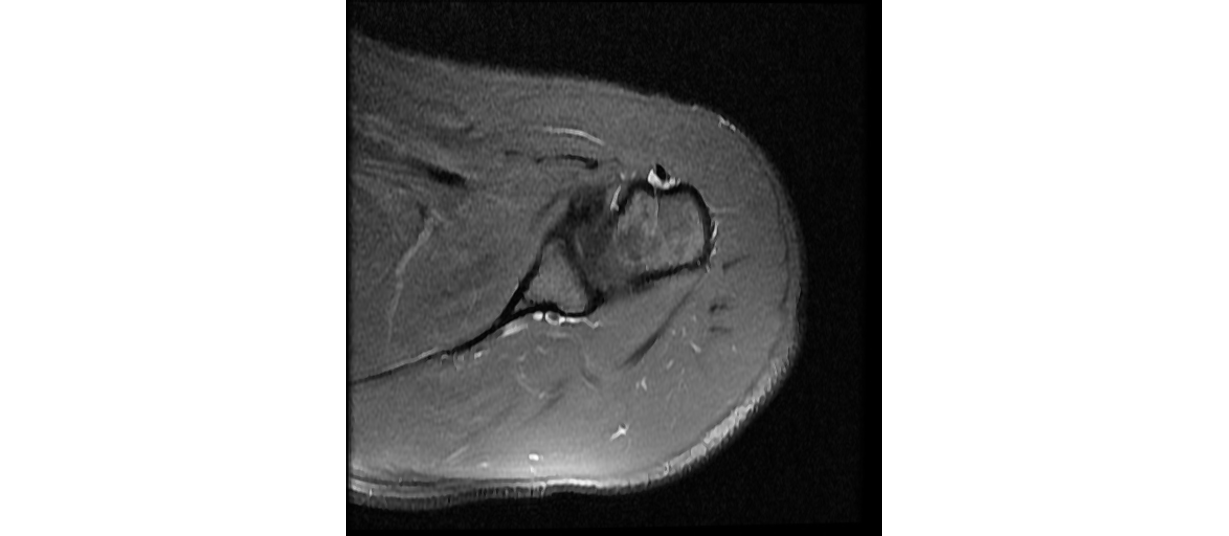